なんじはんかな？
2
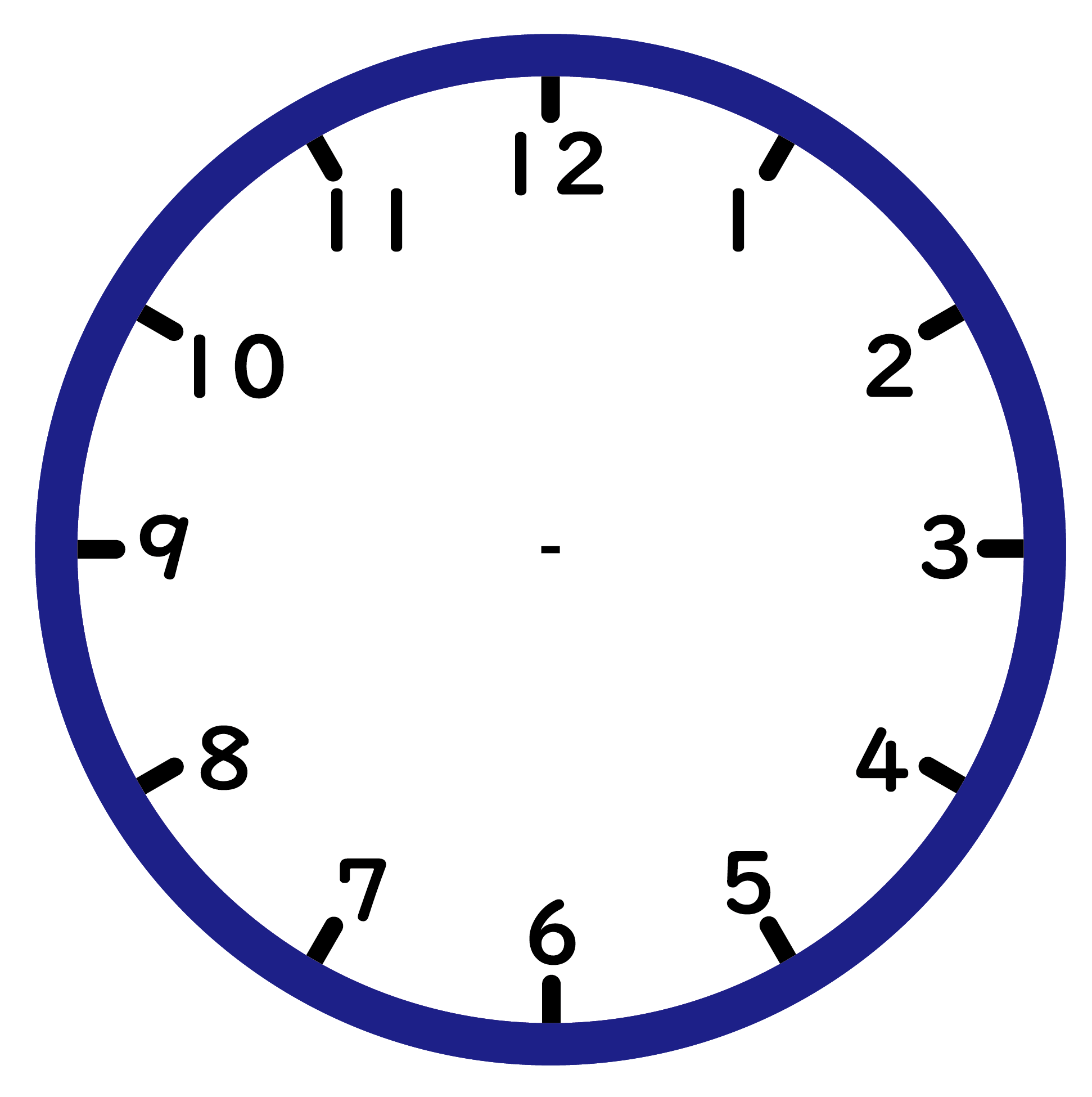 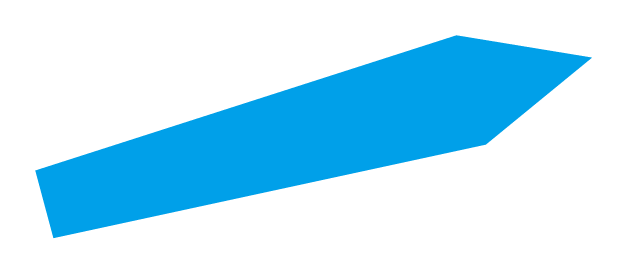 2じはん
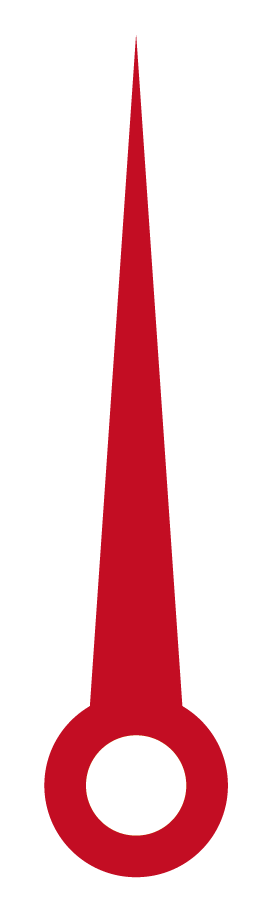 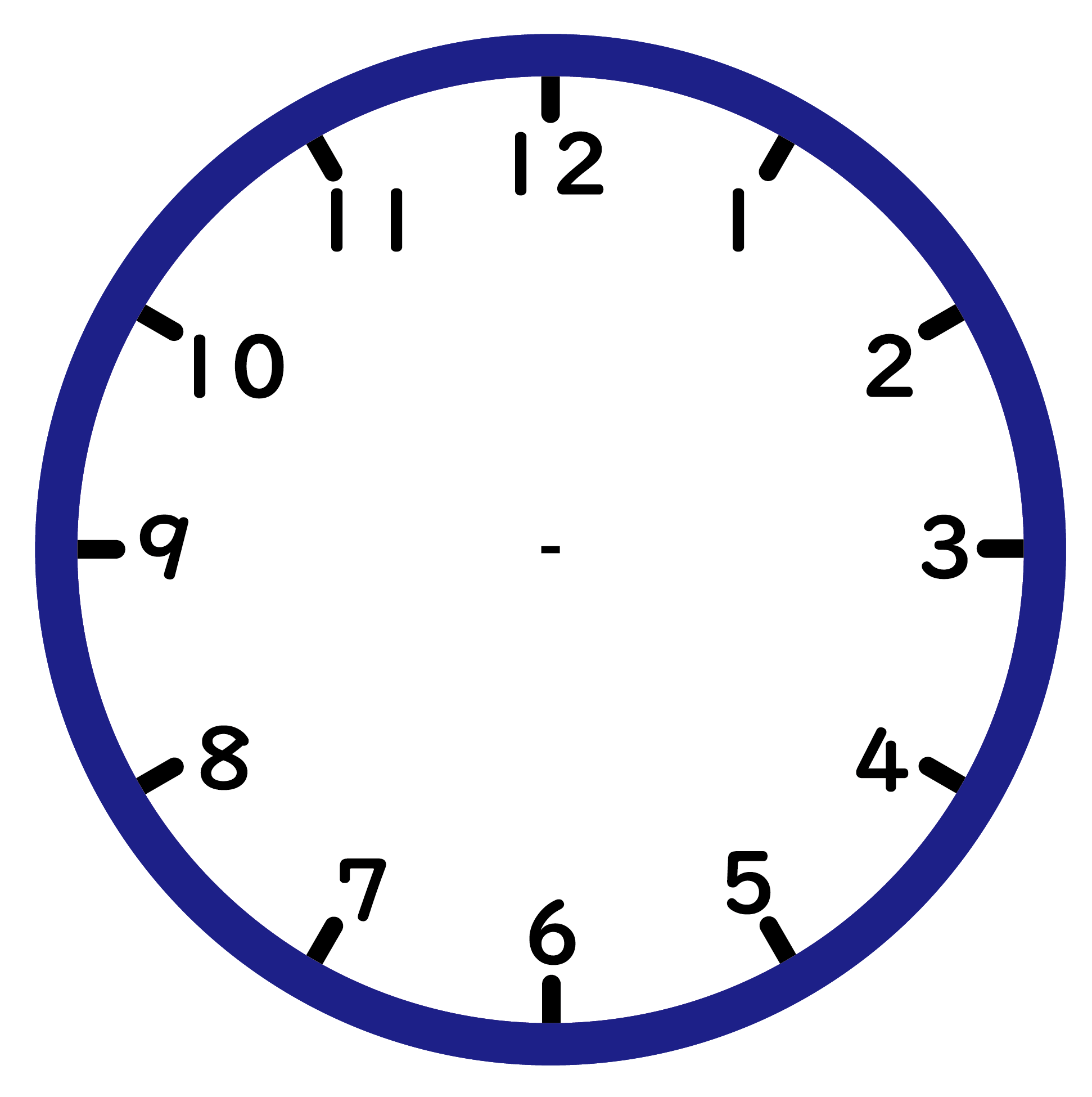 5じはん
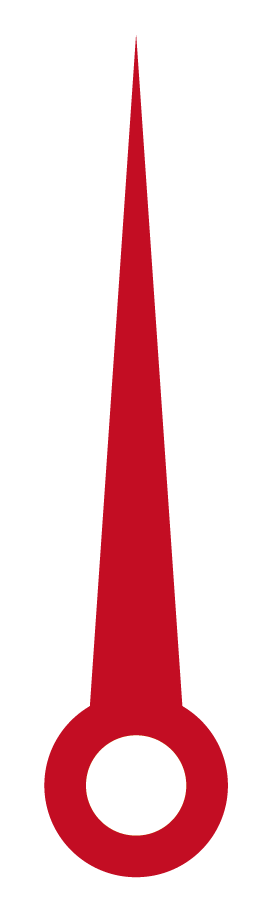 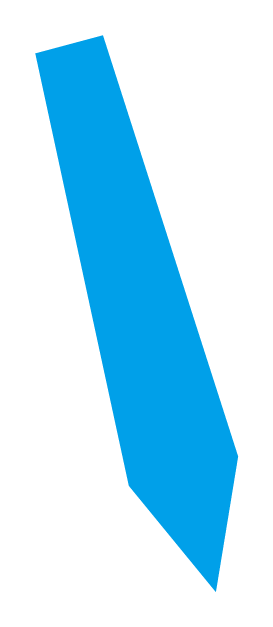 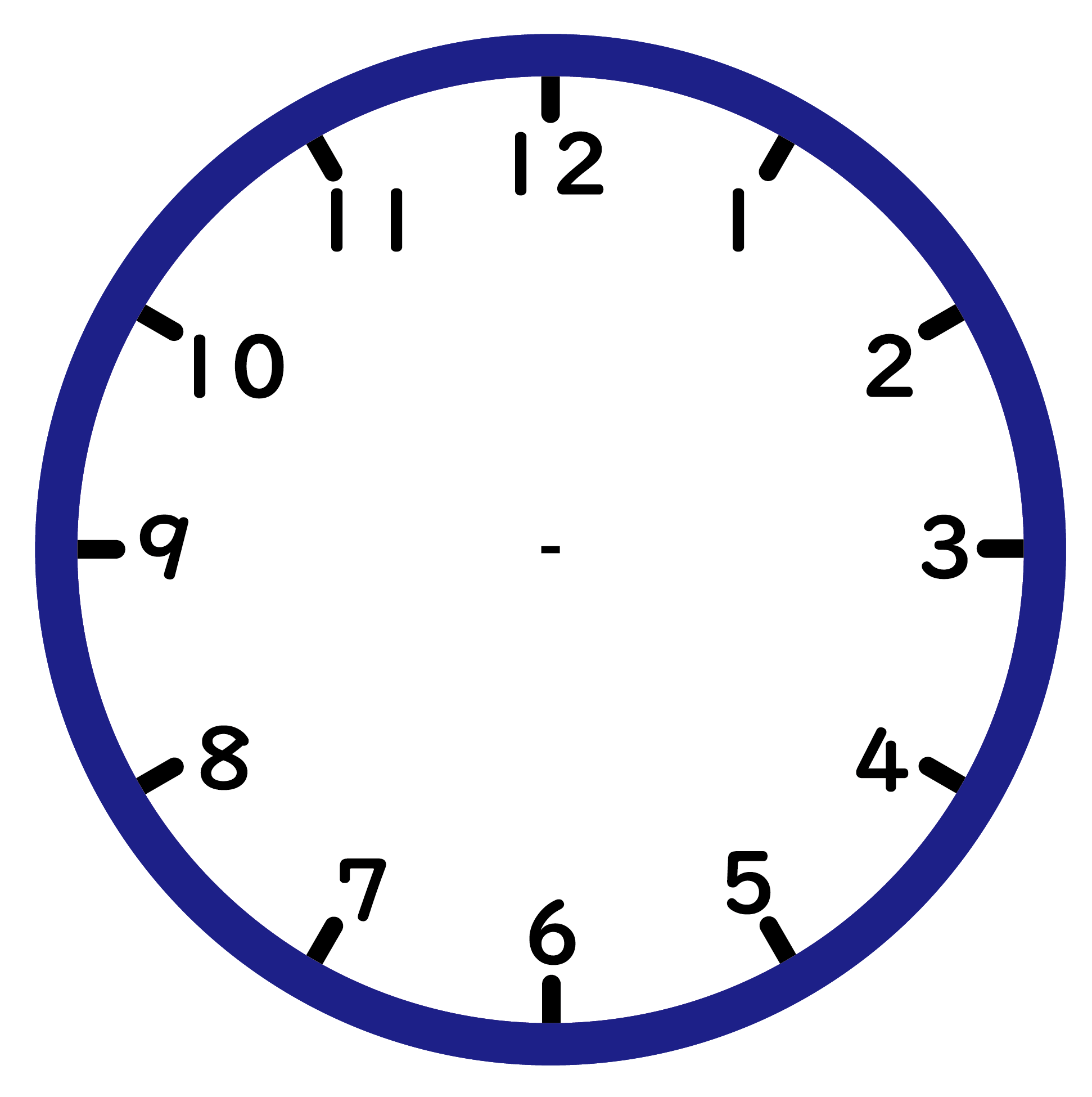 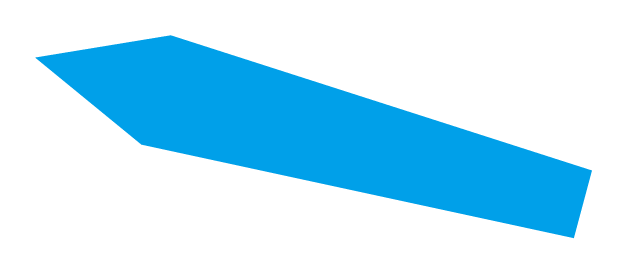 9じはん
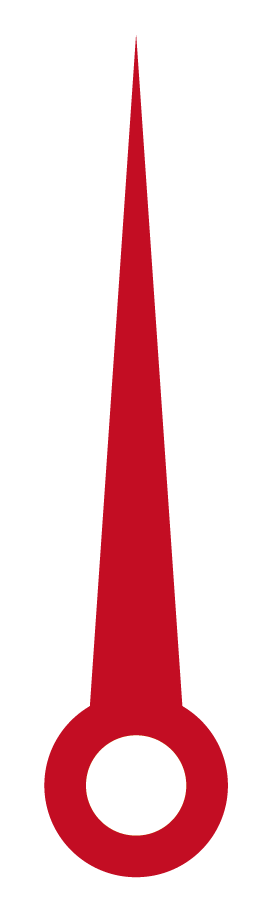 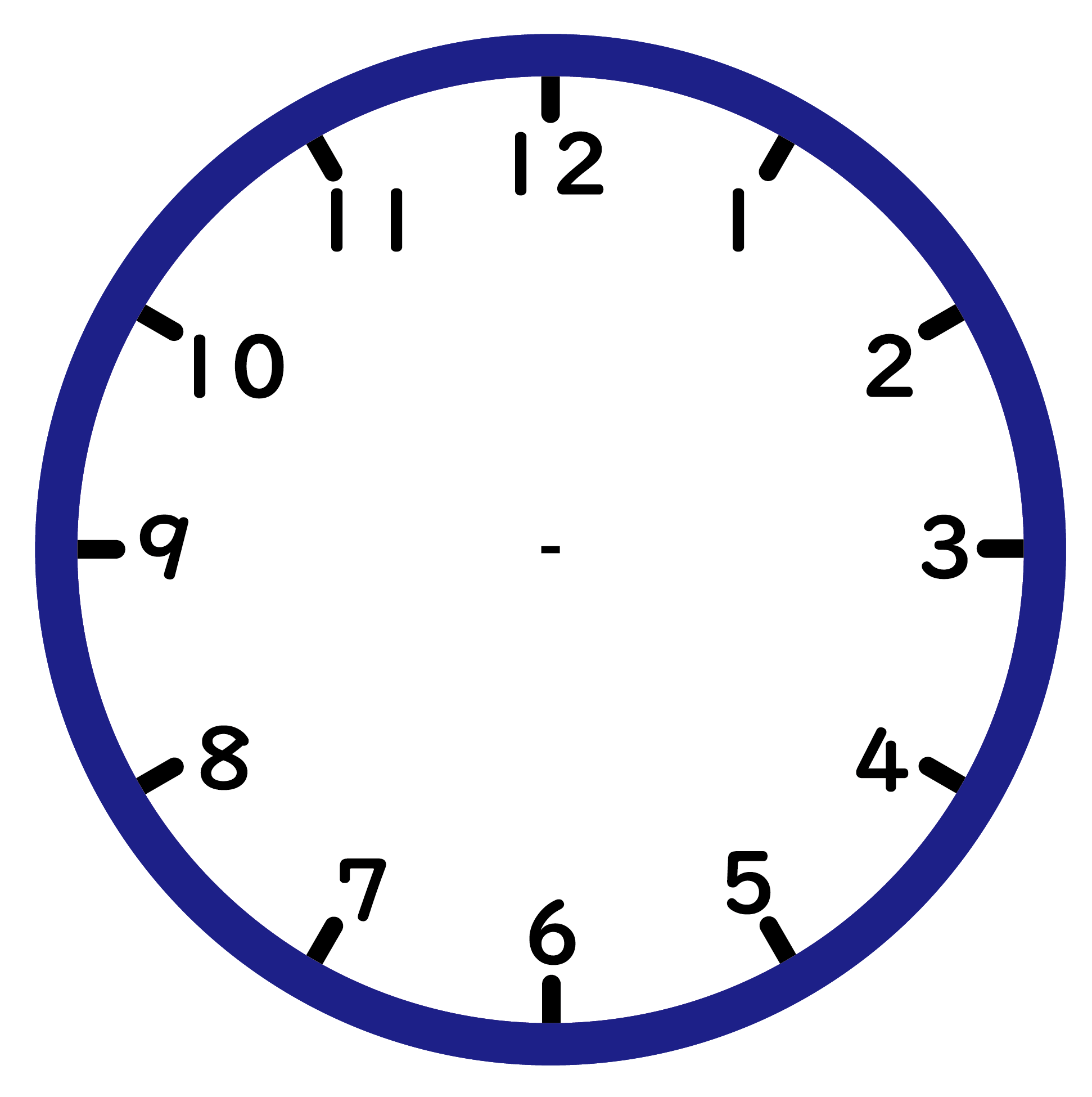 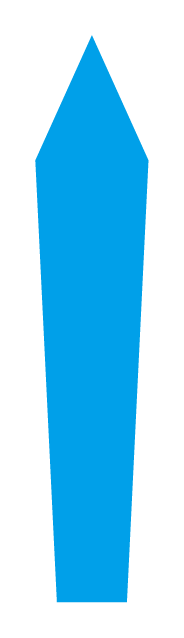 12じはん
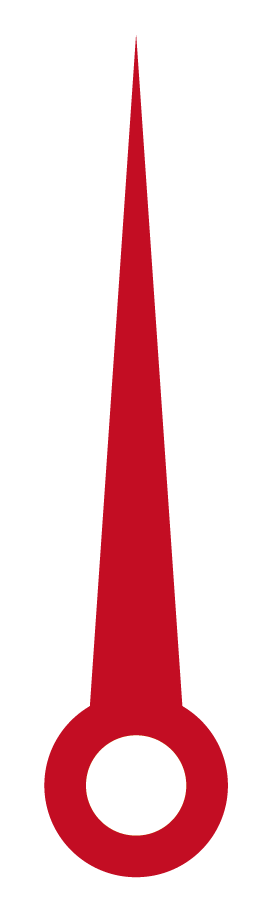 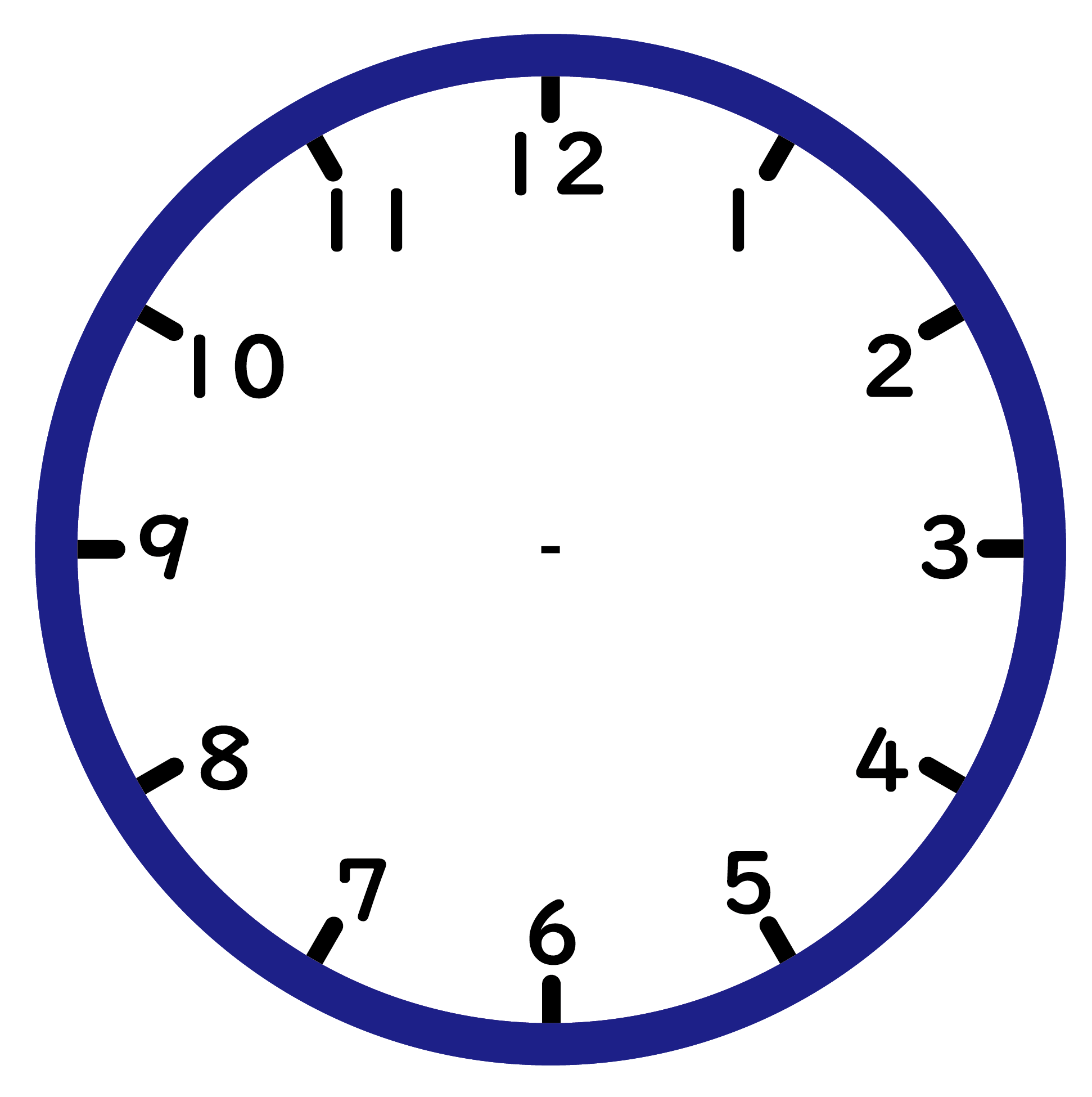 8じはん
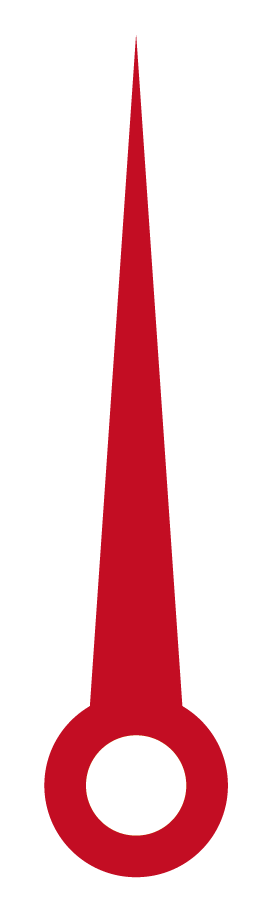 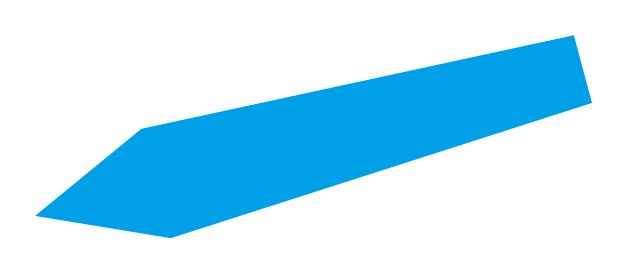 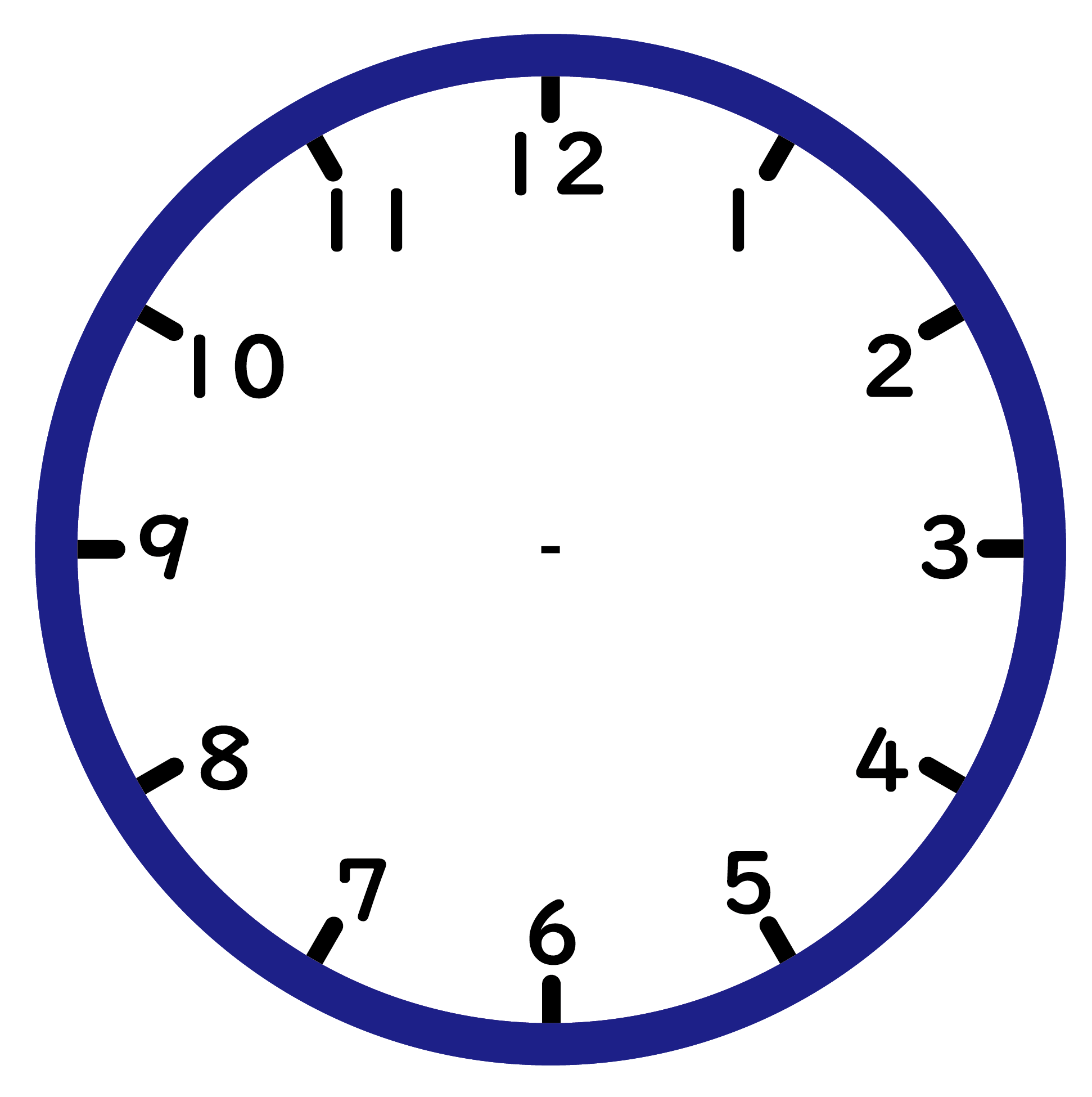 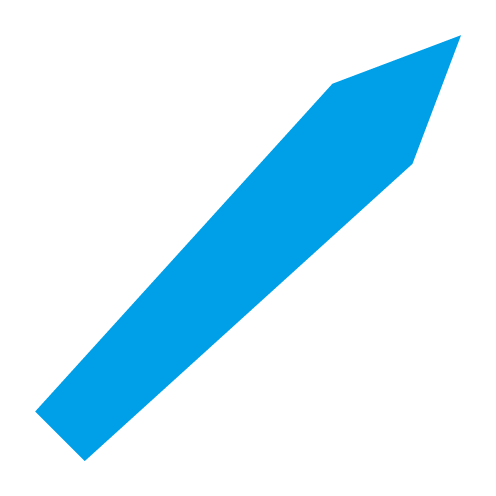 1じはん
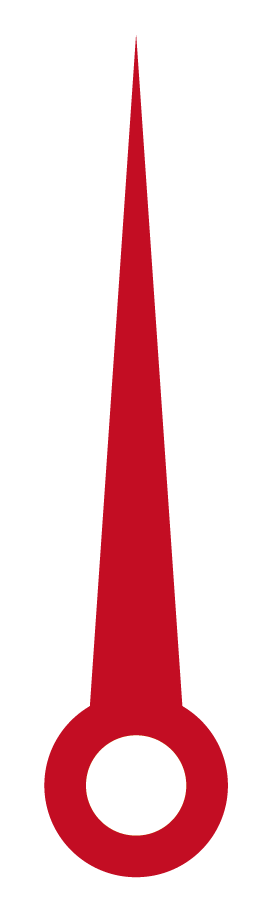 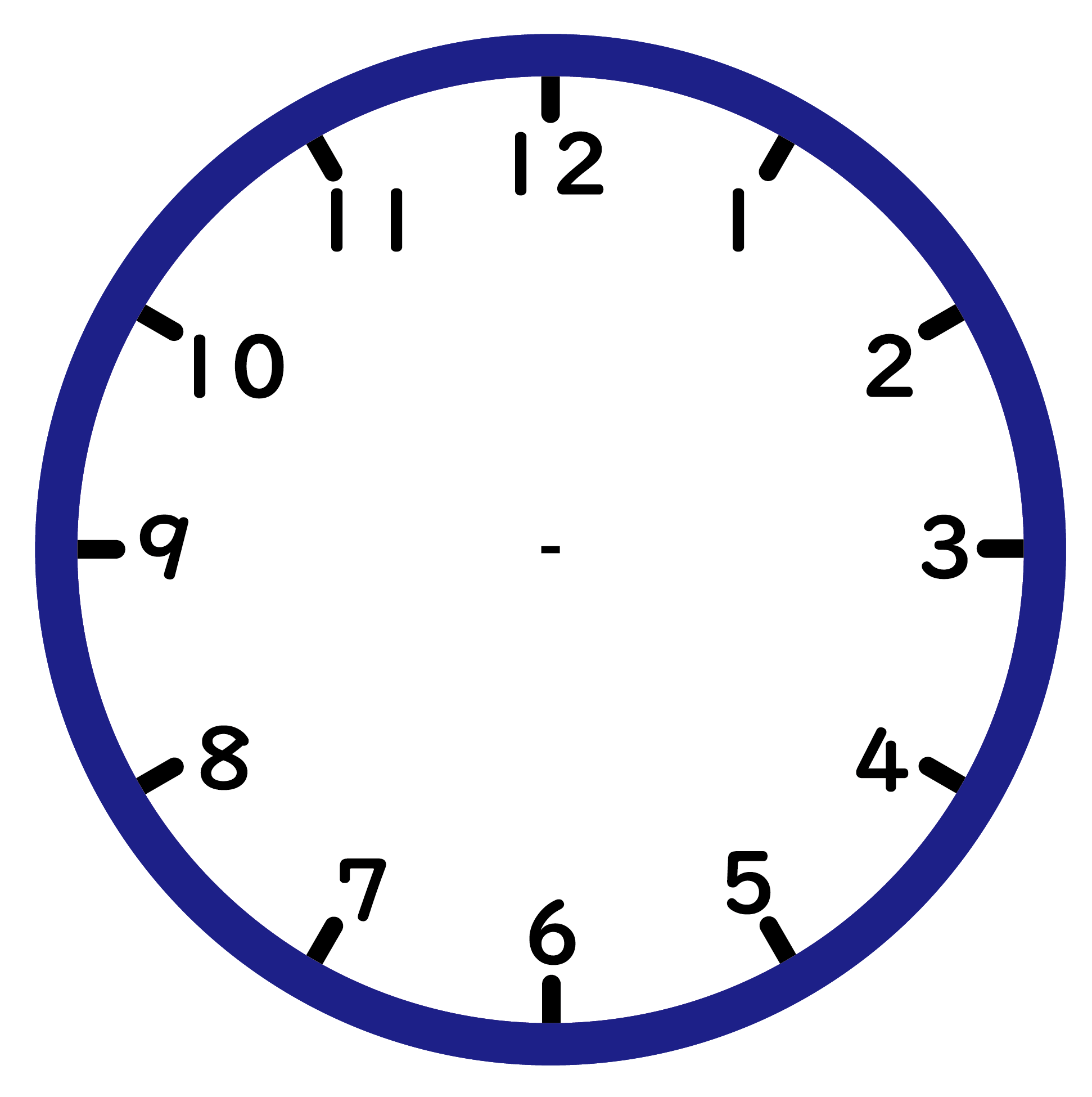 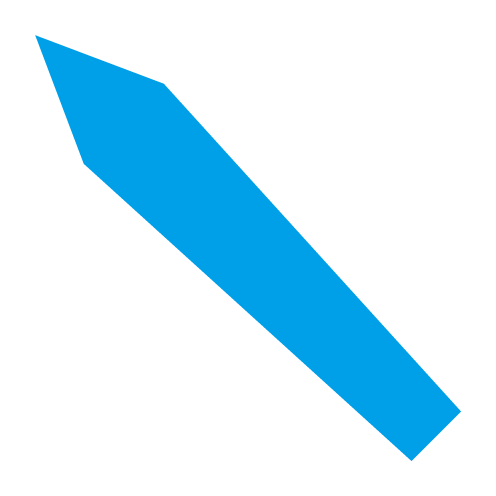 10じはん
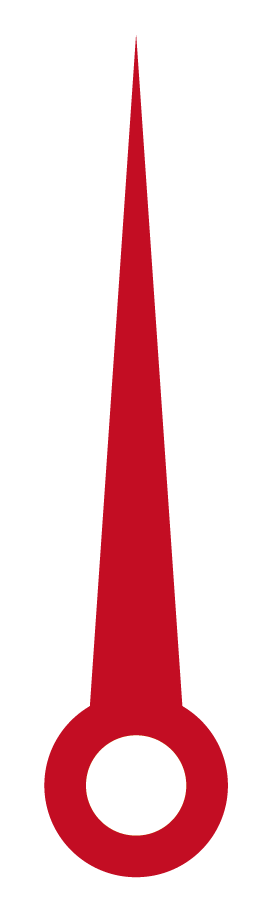 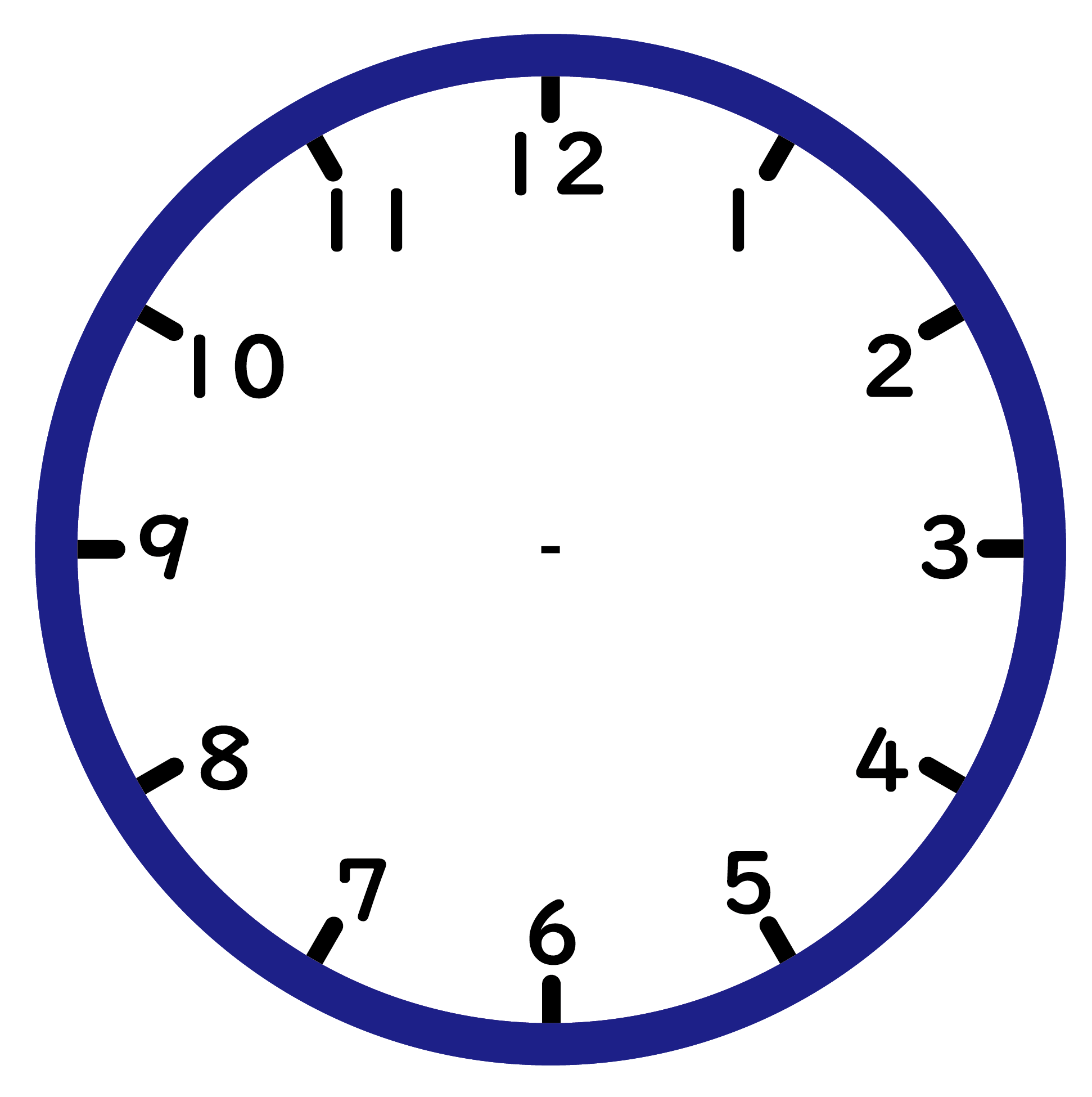 6じはん
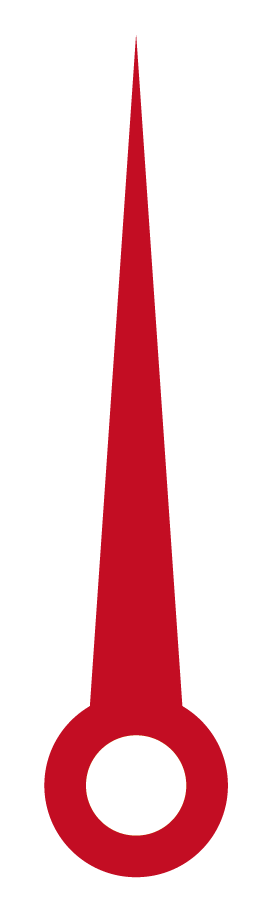 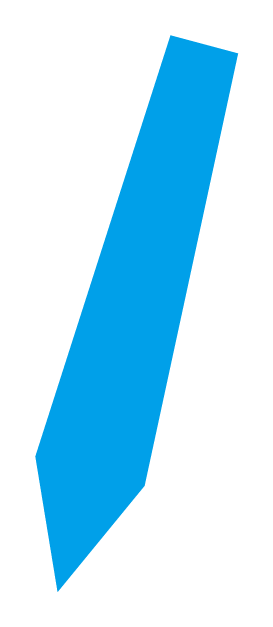 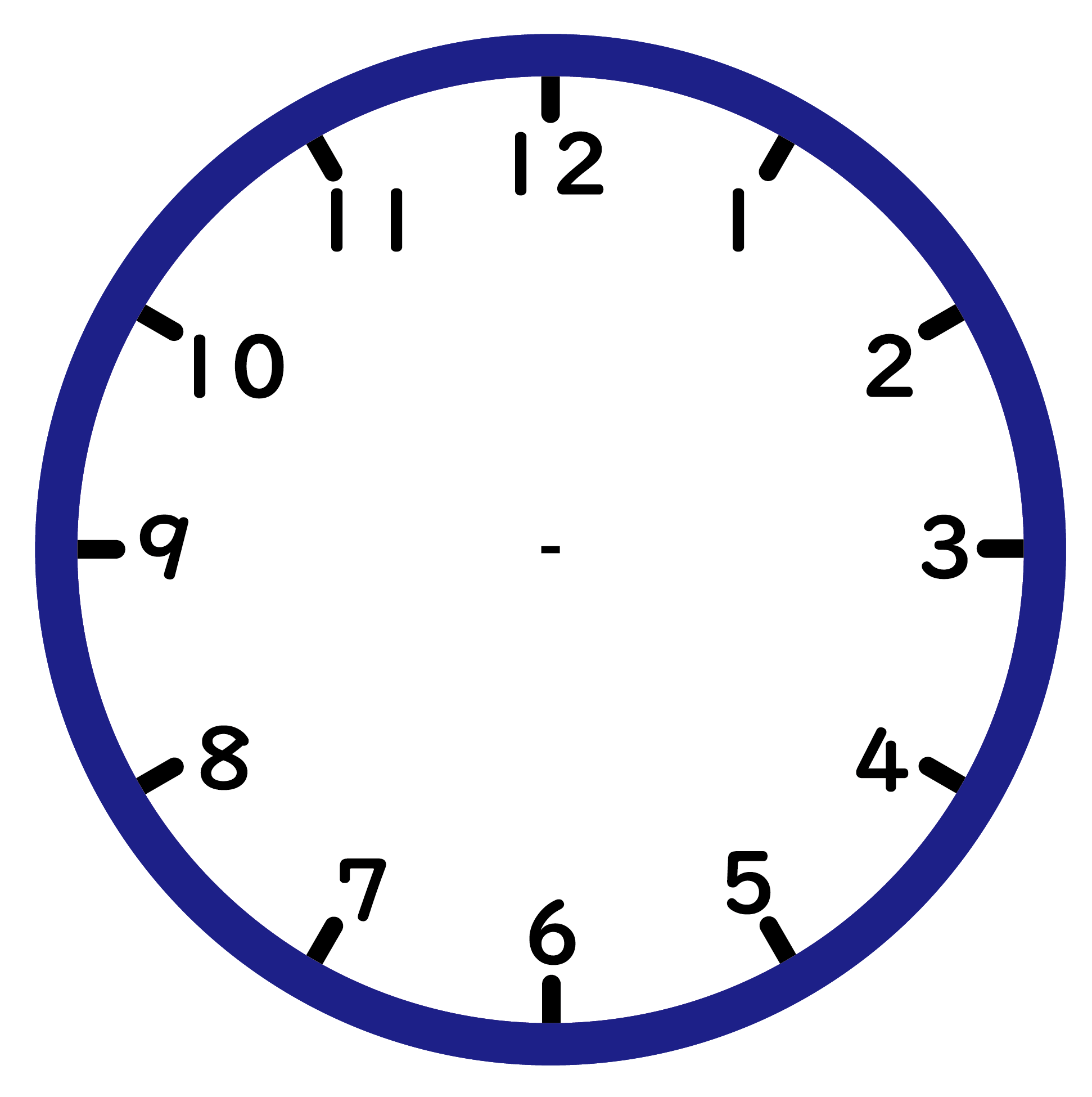 7じはん
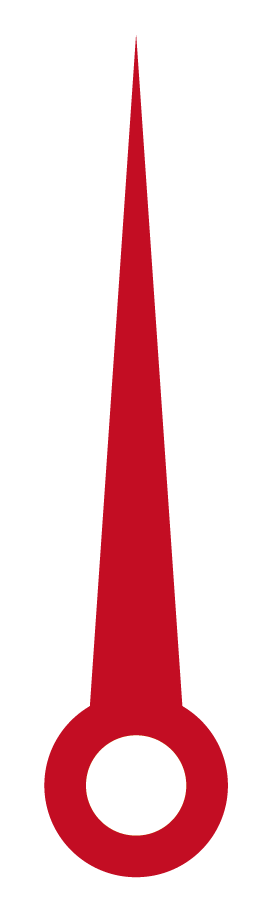 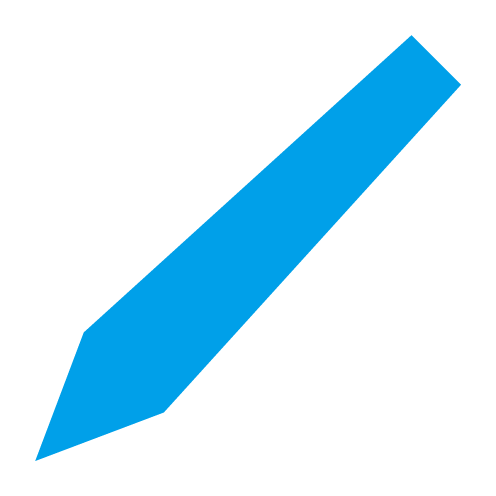 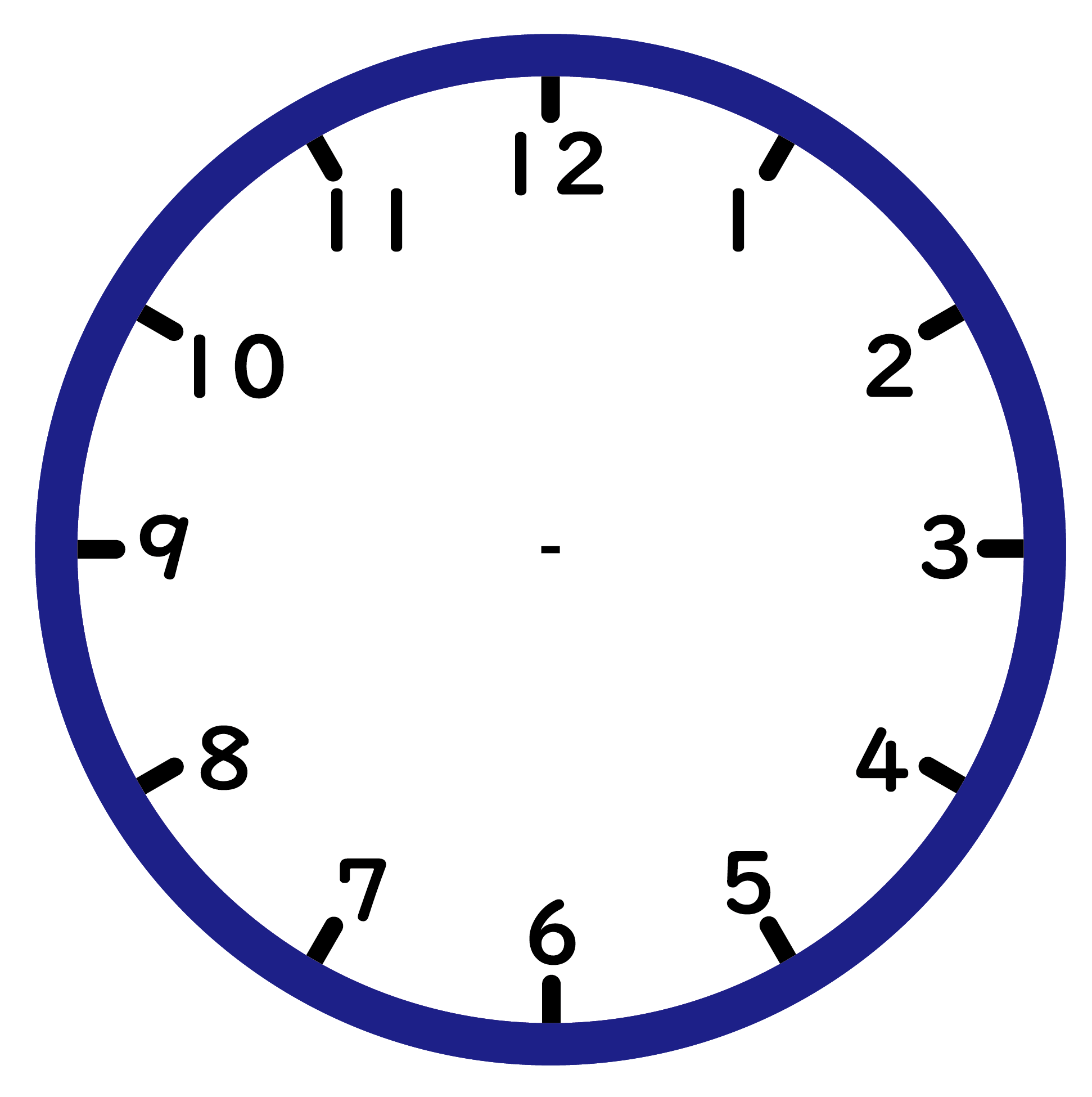 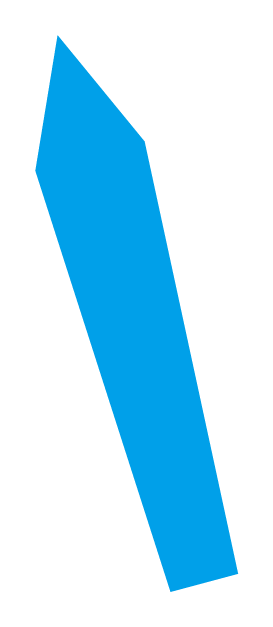 11じはん
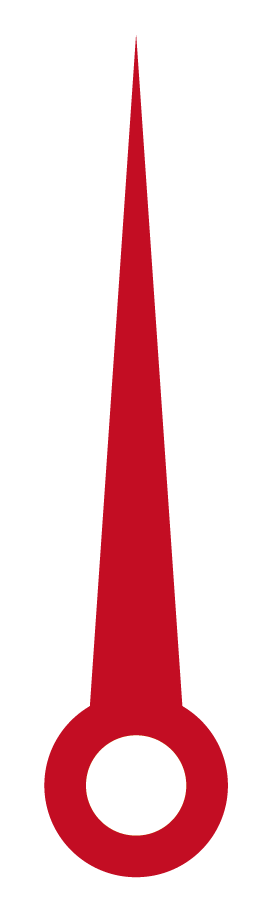 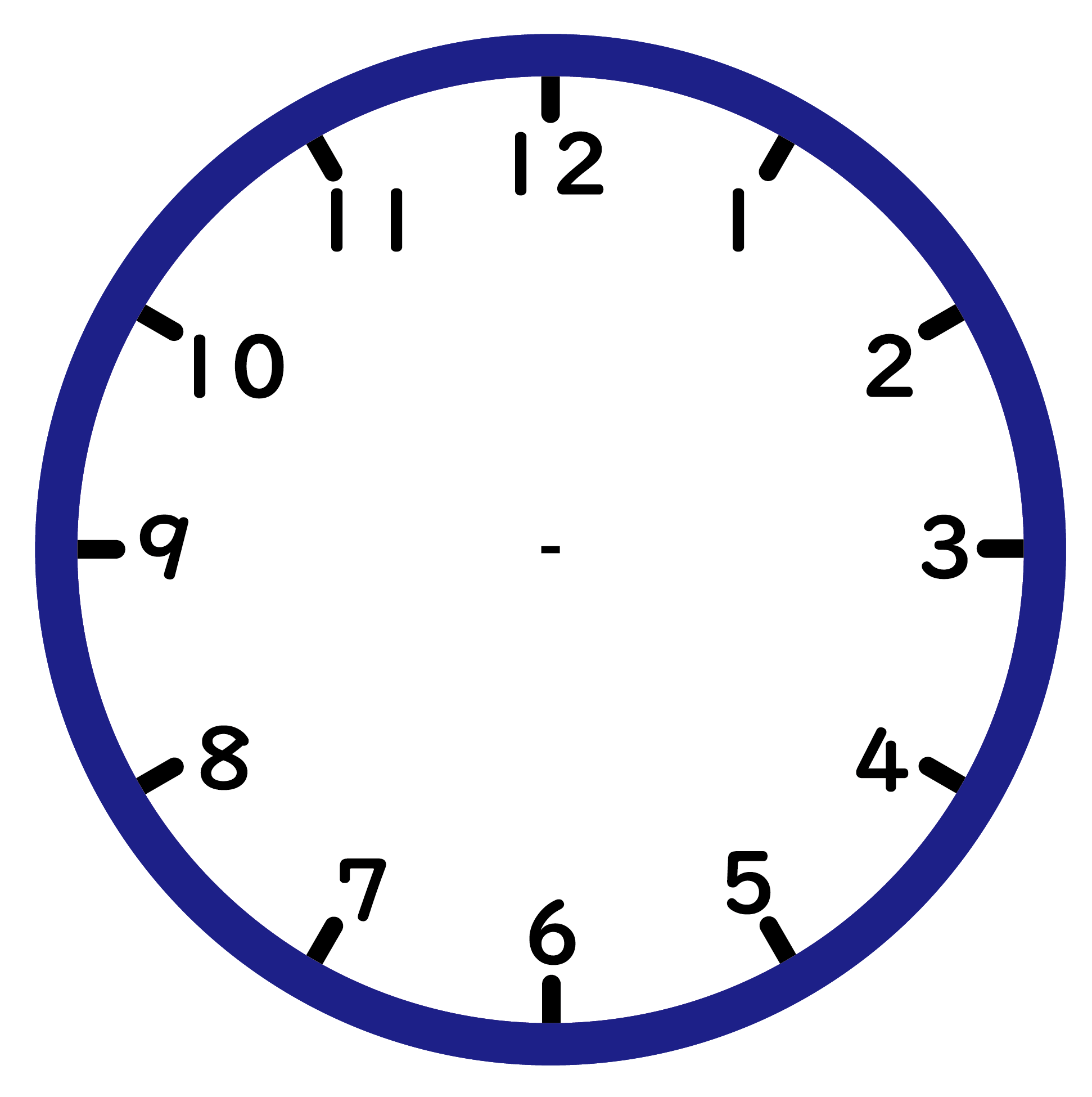 4じはん
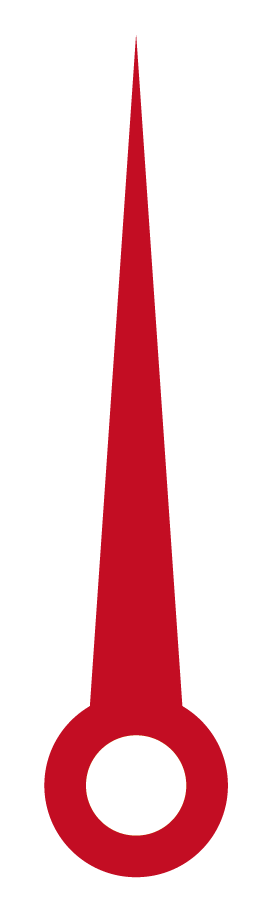 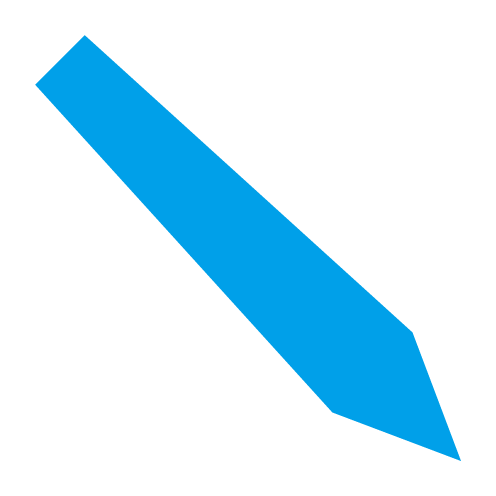 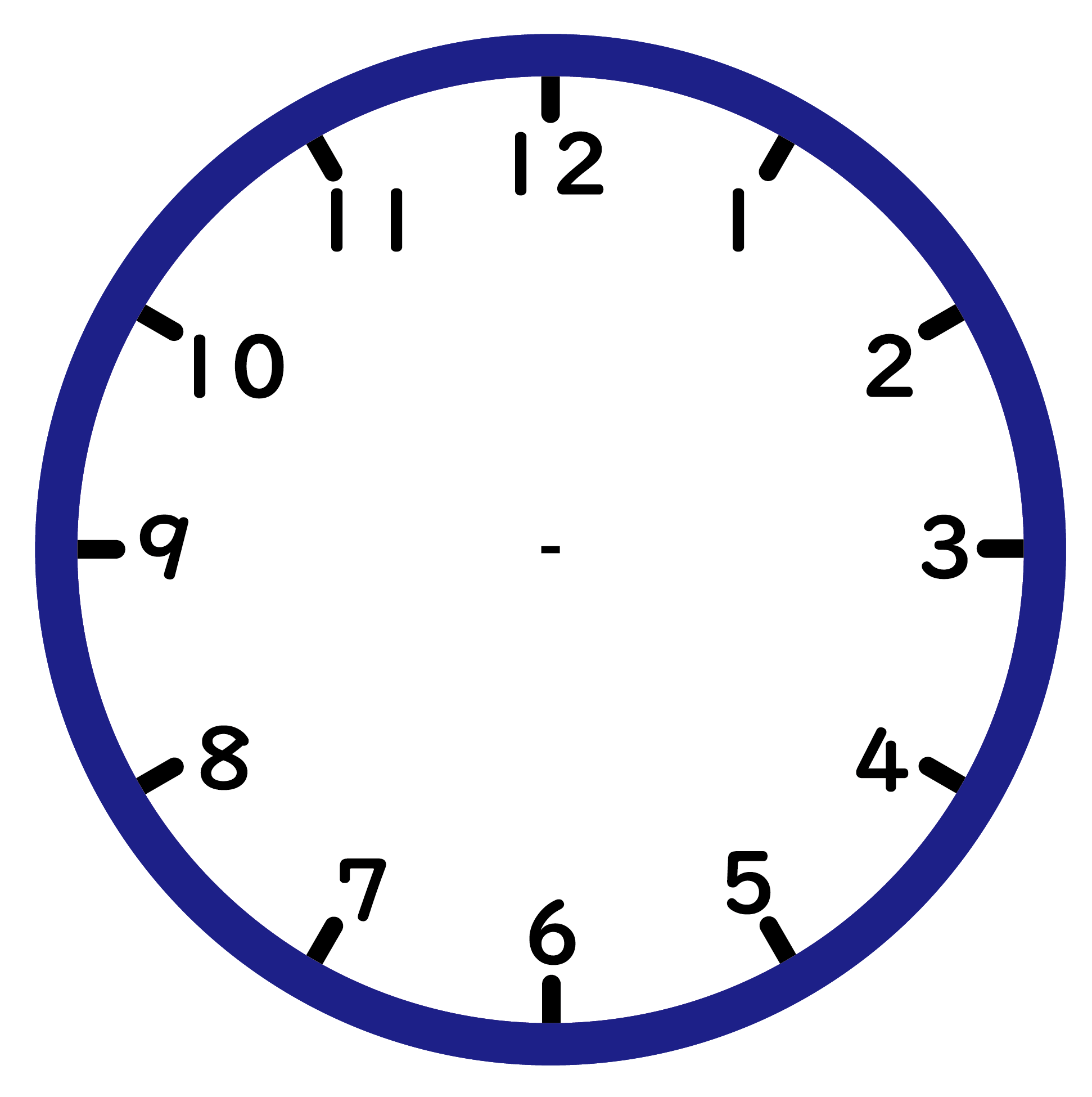 3じはん
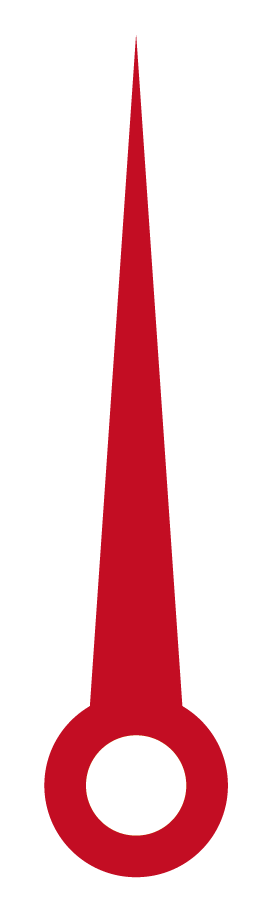 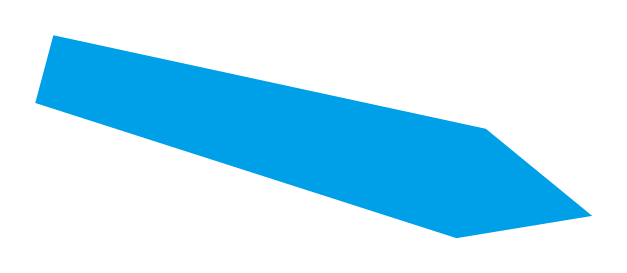